Unit 6  Let's Go!
Let's Go to the Bookstore!
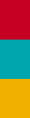 WWW.PPT818.COM
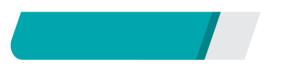 课前自主预习
Lesson 31　Let's Go to the Bookstore!
ride
off
lady
straight
Lesson 31　Let's Go to the Bookstore!
traffic
luck
书店
坏的；破碎的
迷路的
Lesson 31　Let's Go to the Bookstore!
get off
get lost
在去……的路上
寻找
Lesson 31　Let's Go to the Bookstore!
How
get           there
can           ride
broken
Lesson 31　Let's Go to the Bookstore!
Let's             take
get                lost
Lesson 31　Let's Go to the Bookstore!
Turn             left
Go             down
at
Lesson 31　Let's Go to the Bookstore!
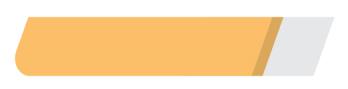 课堂互动探究
词汇点睛
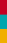 1　get off 下车；从……下来
[观察] Danny and Jenny get off the bus.
丹尼和詹妮下了公共汽车。
We must get on the bus one by one.
我们必须一个接一个地上公共汽车。
Lesson 31　Let's Go to the Bookstore!
[探究]含有get的短语：
[拓展]同根词：pronounce v. 发音
Lesson 31　Let's Go to the Bookstore!
[拓展] get off还可以表示“从……下来”，相当于get down from。例如：
Please get off the tree! It's dangerous!
请从树上下来！危险！
Lesson 31　Let's Go to the Bookstore!
活学活用
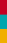 Don't ________ the bus until it stops. Safety is first.
A．get into　　B．get to
C．get off          D．get up
C
【解析】考查动词短语辨析。get into意为“上(小轿车、出租车、电梯等)”；get to 意为“到达”；get off意为“下车”；get up 意为“起床”。句意：等到公共汽车停下来再下车，安全第一。故选C。
Lesson 31　Let's Go to the Bookstore!
2　get lost 迷路，走失，丢失
[观察] But they get lost on the way to the bookstore.
但是，在去书店的路上他们迷路了。
Betty is very sad because her watch gets lost.
贝蒂很难过，因为她的手表丢了。
Lesson 31　Let's Go to the Bookstore!
[探究] get lost 意为“迷路，走失，丢失”，相当于be lost。get在此处是系动词；lost是形容词，意为“失踪的，迷路的，丢失的”。
Lesson 31　Let's Go to the Bookstore!
活学活用
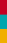 我经常在大城市迷路。
I often ________ ________ in big cities.
get            lost
Lesson 31　Let's Go to the Bookstore!
3　on the way to 在去……的路上
[观察] But they get lost on the way to the bookstore. 
但是，在去书店的路上他们迷路了。
I will buy some fruit on my way home.我要在回家的路上买些水果。
Lesson 31　Let's Go to the Bookstore!
[探究] (1)on the way to意为“在去……的路上”，相当于on one's way to, one's为形容词性物主代词，要和主语在人称上保持一致。
(2)若on the way to后接表示地点的副词，如：here, there, home等，则要省去介词to。
Lesson 31　Let's Go to the Bookstore!
活学活用
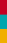 Jack finds a poor cat ________ home.
A．on the way to
B．on his way to
C．on her way
D．on his way
D
Lesson 31　Let's Go to the Bookstore!
4　look for 寻找
[观察] We are looking for the bookstore.我们正在寻找书店。
I looked for my pen here and there. But I didn't find it.
我到处寻找我的钢笔，但是没有找到。
Lesson 31　Let's Go to the Bookstore!
[辨析] look for与 find
look for 强调“寻找”的过程。例如：
I'm looking for my English book.
我正在找我的英语书。
(2)find意为 “找到；发现”，强调“找”的结果。例如：
I can't find my dictionary.我找不到我的词典了。
Lesson 31　Let's Go to the Bookstore!
活学活用
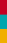 (1)约翰，你正在找什么？
   What are you ________ ________， John?
(2)吉姆找不到他最喜爱的玩具。
Jim ________ ________ his favourite toy.
looking       for
can't           find
Lesson 31　Let's Go to the Bookstore!
句型透视
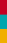 1　How can we get there？我们怎样才能到那里？
[探究] (1)这是询问交通方式的特殊疑问句，相当于“How to get there？”how在此处用作疑问副词，意为“怎么；怎么样；以什么方式”。
(2) get there 意为“到那里”。get to意为“到达”，there是副词，故其前省略介词________。
to
Lesson 31　Let's Go to the Bookstore!
活学活用
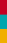 (1)—________ does Bob usually go to work?
—He usually rides his bike.
A．What　　　B．Who     C．Where  D．How
(2) —Does your brother get ________ work by bus? 
—No, he rides a bike. Sometimes he walks.
A．in  B．On    C．to  D．for
D
C
Lesson 31　Let's Go to the Bookstore!
2　 —Excuse me. Can you help us? We are looking for the bookstore. Where is it?
—Go down this street. Turn left at the traffic lights. Then go straight and you can see the bookstore.
 “打扰了。你能帮助我们吗？我们在找书店。它在哪里呢？”
“沿着这条街往前走，在交通灯处左拐。然后一直走，你们就能看到书店。”
Lesson 31　Let's Go to the Bookstore!
[探究] (1)“Excuse me. Where is…？”是问路的常见句型。“Excuse me.”位于句首，表示礼貌。
(2)go down意为“沿着……走”，此处down是介词，意为“沿着……”。该短语还可表示为go along或walk down/along。
(3)turn left意为“向左转”，相当于turn to the left。
Lesson 31　Let's Go to the Bookstore!
[拓展]问路与指路的常用语：
问路常用语
Where is…？
2．How can I get to…？
3．Can you tell me the way to…？
4．Do you know the way to…？
5．Is there a…near here？
Lesson 31　Let's Go to the Bookstore!
指路常用语
1．Walk along this street and…is on your left.
2．Go down this street and turn left at the first       crossing, and you'll find…
3．…is behind/near/next to/on the left of…
4．You can take No.1 bus and get off at the second stop. And you'll see it.
5．It's about…metres from here.
Lesson 31　Let's Go to the Bookstore!
活学活用
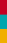 —Excuse me. ________？
—Yes. Go down this street. Turn left at the traffic lights. It's next to the bookstore. 
A．Can I help you
B．Where are you going
C．Can you tell me the way to the cinema
D．How far is the post office from here
C